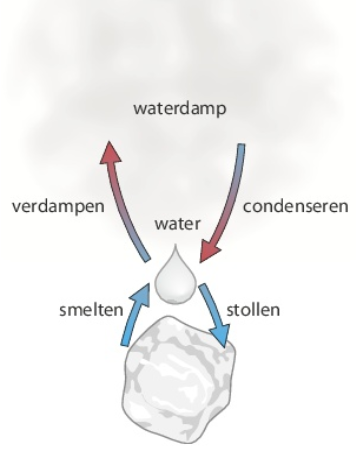 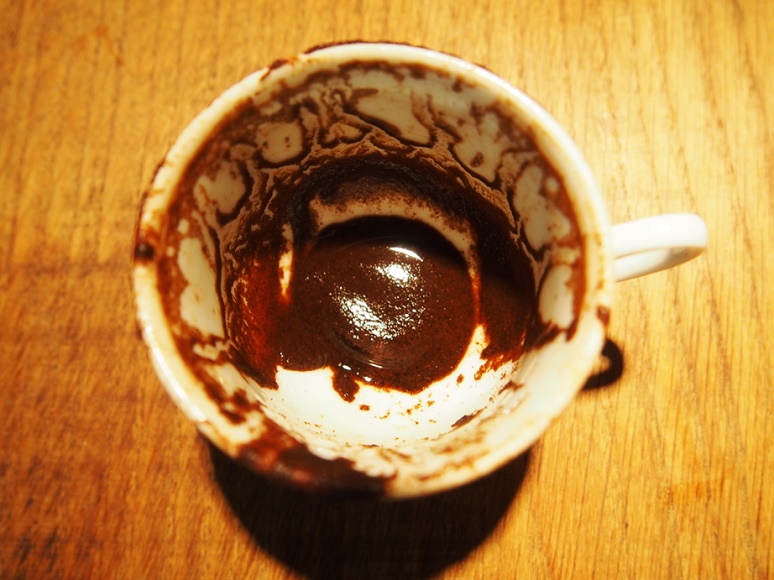 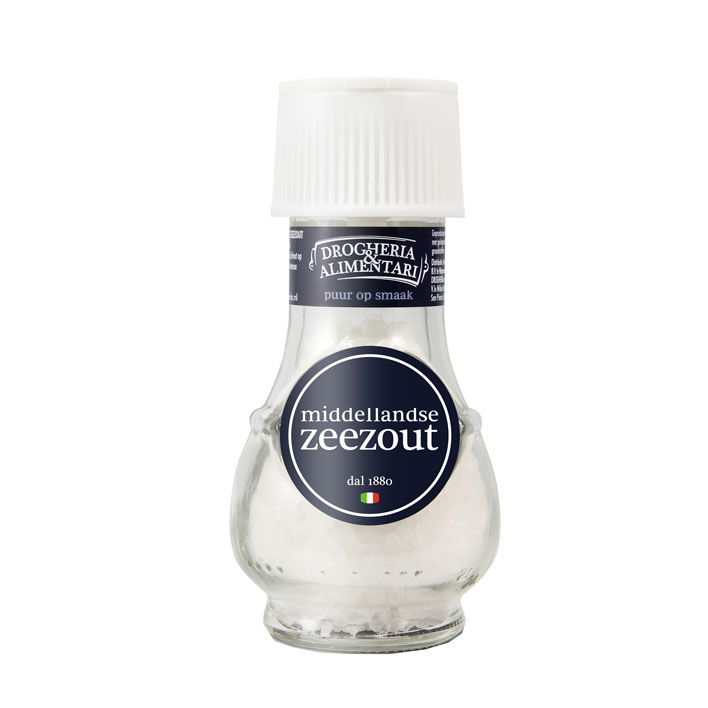 Hoofdstuk 3Water
Herhaling
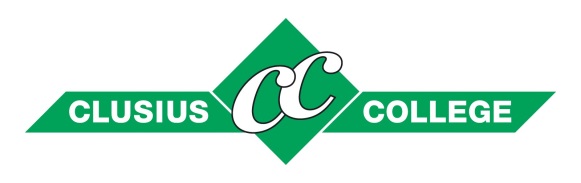 Herhaling
Neem van alle gemaakte paragrafen van hoofdstuk 3 ‘Water’ de theorie nog eens door

Ben je klaar voor de test?
Maak de digitale oefening op de Wikiwijs-pagina van NaSk
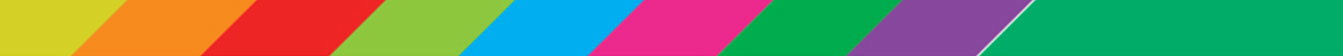 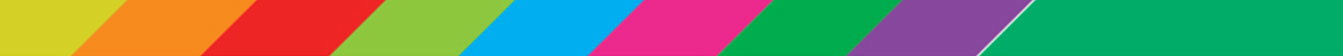